EDTA Speakeasy
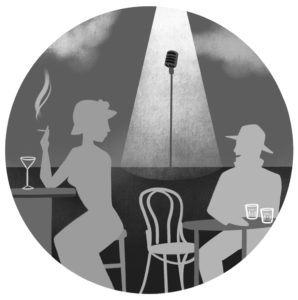 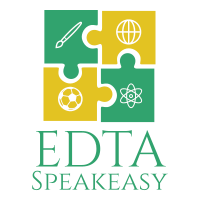 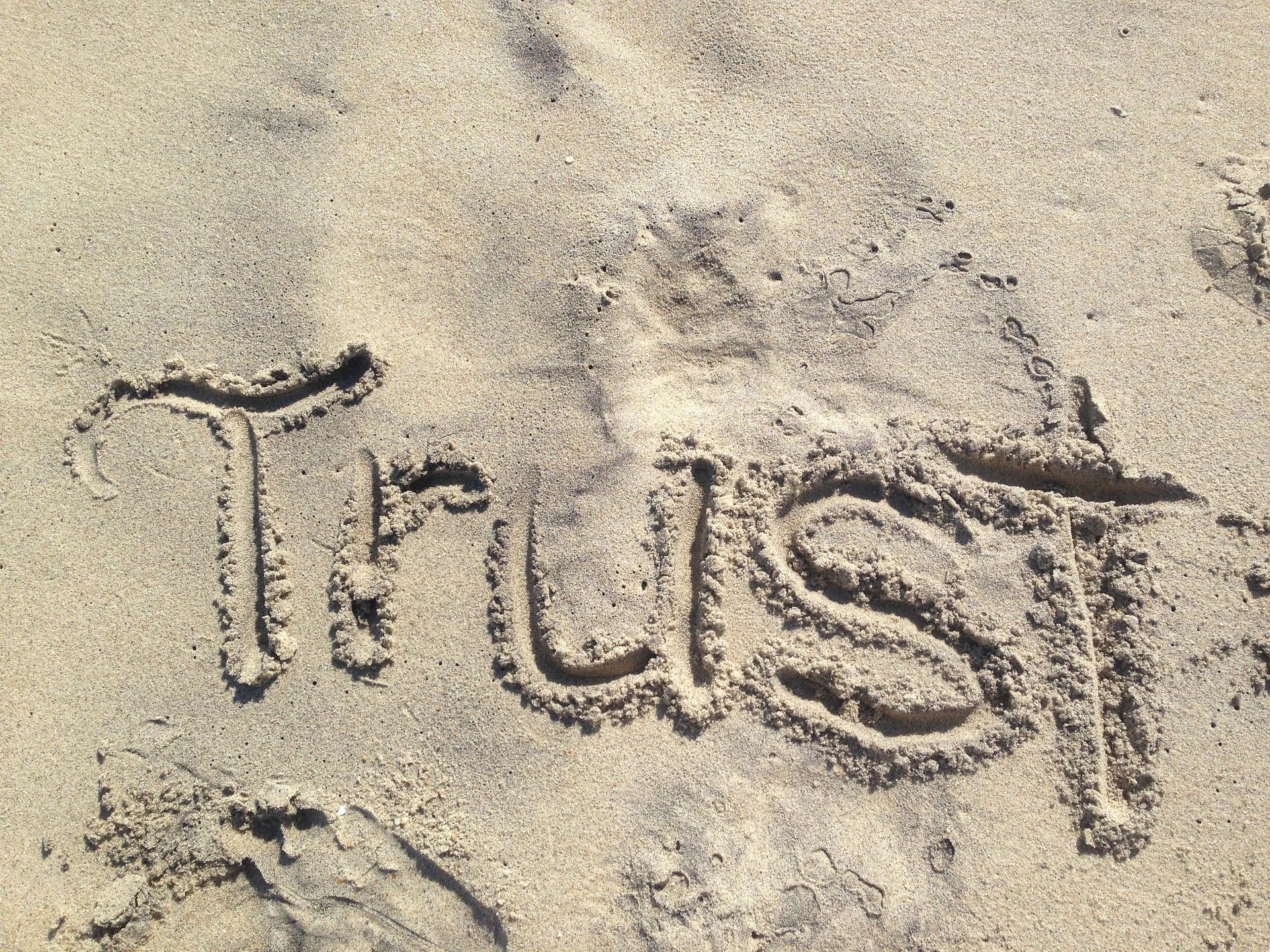 How and why trust matters in academic development
Celia Popovic and Fiona Smart invite you to the Sept 2023 EDTA Speakeasy and it is an EDTA first!!
To accommodate different time zones, the session will run twice: 
Tuesday, 12 September 2023, 14:00 UTC (GMT) Click here for the time in your country
Wednesday, 13 September 2023, 20:00 UTC (GMT) Click here for the time in your country
To register: email Fiona at FMSmart@outlook.com - do tell her which Speakeasy you will join 
Speakeasy – an illicit thinking den! 
Where we encourage debate and thinking outside the rules.